Comité Institucional de Coordinación de Control Interno No.2Mayo 31 de 2023
Oficina de Control Interno
ORDEN DEL DÍA
1. Llamado a lista y verificación del Quórum.
2. Aprobación Plan Anual de Auditoría V2 2023. 
3. Avance PAA-V1, corte 30 de abril de 2023.
4. Presentación estado del Sistema de Control Interno–SCI cierre 2022.
5. Gestión de Riesgos IDRD (PAAC) 
6. Proposiciones y varios: Procedimiento PMI, Código de Integridad (TH).
2. Aprobación PAA V2 2023
Situaciones administrativas y novedades que dan origen a modificaciones:

Encargo Profesional Especializado (Abogado).

Permiso Sindical y vacaciones Profesional Especializado (Abogado).

Implementación diferentes temas, herramientas y seguimientos por iniciativa y/o normativa Nacional y Distrital (PANDORA, Índice de Transparencia por Bogotá, Programa de Transparencia y Ética Pública, Mapa de Aseguramiento y seguimiento gestión documental periodo completo-pandemia).

Vacaciones, provisión cargo 2022, perfiles profesionales OCI y carga laboral.

Actualización formato PAA seguimiento semanal (P/E)
2. Aprobación PAA V2 2023
Informes Normativos
Auditorias y seguimientos
Demás Roles OCI - Nuevo
3. Avance PAA-V1 30 de abril de 2023
La Oficina de Control Interno en cumplimiento de los 5 roles asignados por ley presenta avance al Plan Anual de Auditoría-PAA, para el periodo comprendido entre el 1 de enero al 30 de abril del 2023, con un total de 46 actividades con diferente periodicidad de realización (algunas entre 1 a 4 veces al año y otras permanentes), así: 

Informes de Ley: (16 de 40): SUIT y PAAC (2), Evaluación por dependencias (1),  Austeridad (2) , Instrumentos Técnicos (1), Evaluación Independiente del SCI (1), Comité CICCI (2), SIPROJ (1), Evaluación al Control Interno Contable (1), Informe lineamientos para prevenir conductas irregulares (1), Seguimiento PDD (1), Atención a PQRDS (1), derechos de autor y licenciamiento de software (1), Seguimiento al cumplimiento de la Circular 008 de 2021 (1). 
Auditorías : 2 iniciadas
Auditoría al componente financiero, contable y presupuestal del IDRD. (en ejecución) 
Auditoría a las TIC del IDRD, formulación y cumplimiento PETI, Política de Seguridad Institucional, Controles implementados y funcionamiento de la infraestructura tecnológica. (en ejecución)
Seguimientos Aspectos Puntuales:
Seguimiento a la Auditoría al Proceso Administración y Mantenimiento de Parques y Escenarios - Aprovechamiento Económico (puntos de venta y otros) (en ejecución).
Relación con Entes Externos de control : 
Reporte cuenta mensual (enero, febrero, marzo y abril) SIVICOF 
Reporte cuenta Anual SIVICOF y seguimiento al PMI 
Seguimiento respuesta oportuna a requerimientos Entes de Control 
Acompañamiento atención Entes de Control.
Avance por Roles abril de 2023
1
Comité CICCI: 2
Comité Distrital de Auditoría 2
Jornadas de Planeación IDRD 1
Liderazgo Estratégico
2
Enfoque hacia la prevención
Comités, capacitación, Plan Operativo
Auditoría, acompañamiento y asesoría procesos durante el periodo evaluado y 1er seguimiento PAAC y sistemas riesgos.
3
Evaluación Gestión del riesgo
Cuenta Mensual: 4
Deuda Pública SIVICOF: 4 
Cuenta anual: 1 
Seguimiento a requerimientos
Atención  Auditoría Regularidad y demás visitas entes externos.
Seguimiento-sistematización Plan Mejoramiento Institucional-PMI (Externos).
4
Relación con Entes Externos de Control
5
Informes de Ley: 16
Auditorías: 2 en ejecución
Seguimientos: 1 en ejecución
Evaluación y seguimiento
Atención requerimientos
No. Solicitudes 177
Rta. Extemporáneas 34 (19%)
Informes de Ley
https://www.idrd.gov.co/transparencia-acceso-informacion-publica/oficina-de-control-interno
Avance Plan de Mejoramiento Contraloría de Bogotá
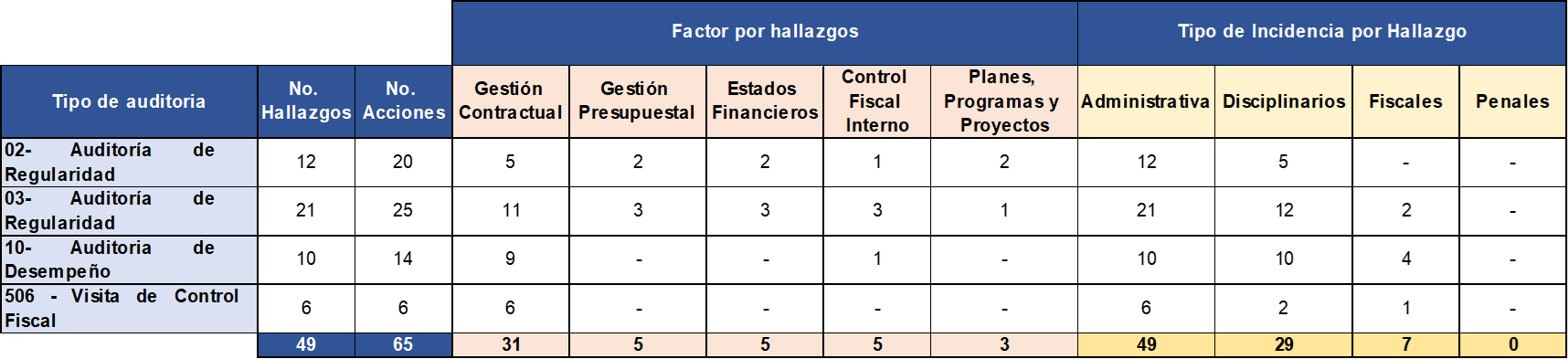 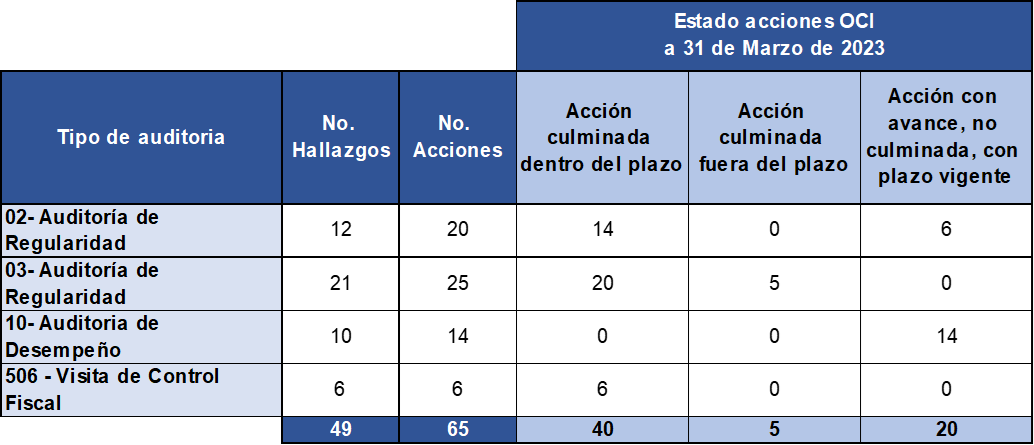 Se remitieron para evaluación las acciones solicitadas por Contraloría en el marco Auditoría de Regularidad, se espera informe final para determinar cumplimiento según el Ente de Control.
Del total de 45 acciones culminadas a la fecha según estado de evaluación realizada por la OCI (y pendientes de revisión por el EEC), cinco (5) de ellas pertenecientes a la Auditoria de Regularidad 03, se cumplieron fuera del plazo establecido, a saber: 

Cuatro de la Subdirección Técnica de Construcciones, relacionadas con "Gestión Contractual", cuyas acciones estaban enfocadas en: suministro de información a Entes de Control, estabilidad de obras, deficiencia en la validación de cambios en los contratos, y deficiencia en la verificación de actividades presupuestales en obra. 
Una de la Subdirección Técnica de Parques relacionadas con "Control Fiscal Interno", cuya acción estaba enfocada en "Energización en canchas sintéticas". 

De otra parte, del total de 65 acciones, veinte (20) se cuentan con avance y dentro del plazo establecido para su culminación, pertenecientes en su totalidad a la Subdirección Técnica de Parques, así:
5 Acciones de Auditoria de Desempeño - 10

Fecha de Compromiso: 
30 de Junio/2023
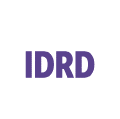 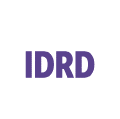 Junio
Diciembre
Mayo
6 acciones de Auditoria de Regularidad - 02 

Fecha de Compromiso: 26 de Mayo/2023
8 acciones de Auditoria de Desempeño - 10

Fecha de Compromiso: 26 de Diciembre/2023
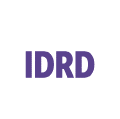 Septiembre
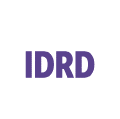 1 acción de Auditoria de Desempeño - 10

Fecha de Compromiso:
 30 de Septiembre/2023
Avance Plan Veeduría Distrital:
Del total de 18 acciones pendientes de culminar a la fecha según estado de evaluación realizada por la OCI (pendientes de revisión por el EEC); 
1- Quince (15) de ellas pertenecientes a la Subdirección Administrativa- SAF, que corresponden a la  "VISITA NTC 6047 SS CIUD- Evaluación de accesibilidad del punto de servicio a la ciudadanía del  IDRD", se encuentra sin finalizar, debido a que están relacionadas con adecuación de planta física, como: instalación de bucle magnético, cambio del tamaño del mesón del punto de información, señalización  y adecuación en baños, no se podrán ejecutar , toda vez que las instalaciones donde funciona la sede administrativa no le pertenecen al IDRD.  
2- Tres (3) corresponden a la Oficina de Control Disciplinario Interno, son de tipo disciplinario y se encuentran en investigación disciplinaria.

Observación: Se solicitó a la SAF, informe consolidado a corte 31 de mayo de la vigencia, el estado del Plan de Mejoramiento, en el que se incluya justificación de las recomendaciones, que definitivamente no se atenderán por parte de la entidad y aporte de avance de las que se encuentran ejecutadas y por cumplir.
Avance Plan Archivo:
Actividades ejecutadas: 
Comité del Institucional de Gestión y Desempeño, aprobaron las Tablas de Valoración Documental del Fondo Acumulado- TVD. 
Remisión de las Tablas de Valoración Documental del Fondo Acumulado- TVD, para convalidación ante el Concejo Distrital de Archivos de Bogotá. 

Resultados: 
Concejo Distrital de Archivos de Bogotá evidenció el no cumplimiento de algunos de los requisitos técnicos y observaciones a documentación aportada. 

IDRD.  Actividades pendientes por culminar: 
Certificado y acto administrativo de convalidación de las TVD 
Publicación de las TVD en la página web de la entidad
Certificación del Registro Único de Series Documentales – RUSD. 

Recomendaciones: 
Dar celeridad en la revisión y subsanación de las observaciones dadas por el Concejo Distrital de Archivos de Bogotá, para su evaluación técnica y convalidación.

NOTA: El plan será complementado en segundo semestre antes de su sistematización PANDORA, una vez realizado el seguimiento de las acciones efectuadas por la administración 2020-2023 en desarrollo de la Política de Archivos y Gestión Documental - Circular Externa 03 del 15 de mayo de 2023 AGN. Así mismo con las visitas previstas y acciones resultantes por parte del Archivo Distrital.
Plan de Mejoramiento Interno. corte 30 de abril de 2023
Recomendaciones: ​
Actualización de los procedimientos​
Formular los planes de mejoramiento y atender las observaciones de la OCI
4. Presentación estado Sistema de Control Interno–SCI 31 de diciembre de 2022
El Sistema de Control Interno es efectivo y alcanzó un 93% de desarrollo, teniendo en cuenta que sus componentes se encuentran presentes y funcionando, de tal manera que ha conllevado a que las metas y objetivos del IDRD se cumplan, siempre pensando en la mejora continua del servicio prestado; sin embargo, se requiere continuar con las estrategias de fortalecimiento del Sistema para mejorar los resultados obtenidos.
5.  Gestión Riesgo
PAAC:
6.Proposiciones y varios:
Código de Integridad (TH) 
Procedimiento PMI.